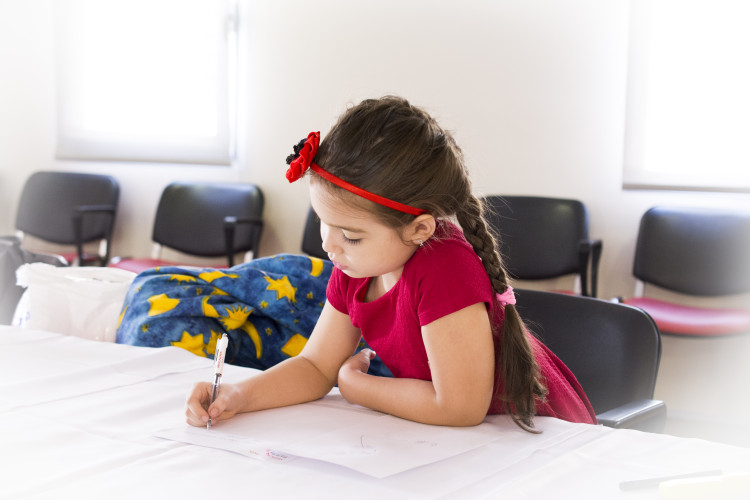 人教版小学数学四年级上册
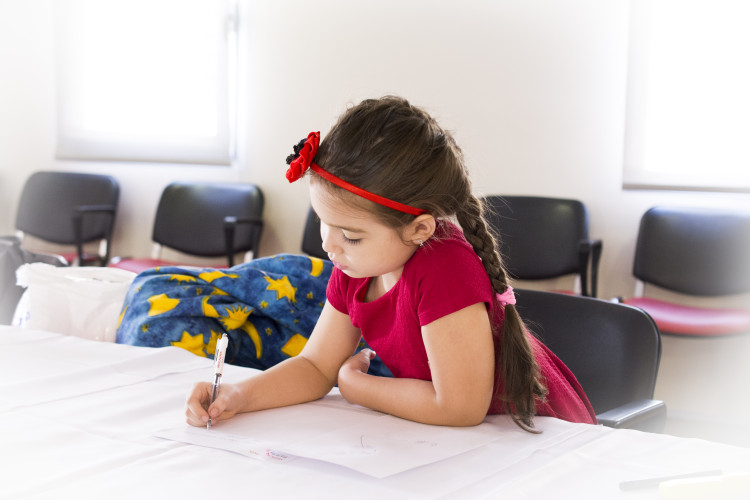 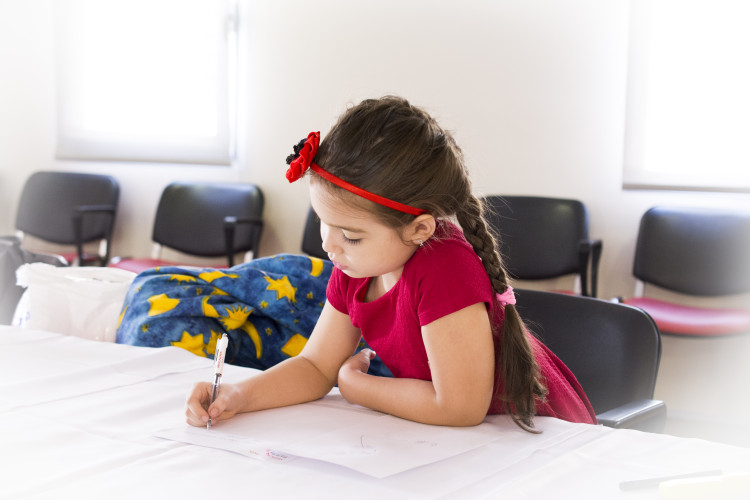 2.2 认识平方千米
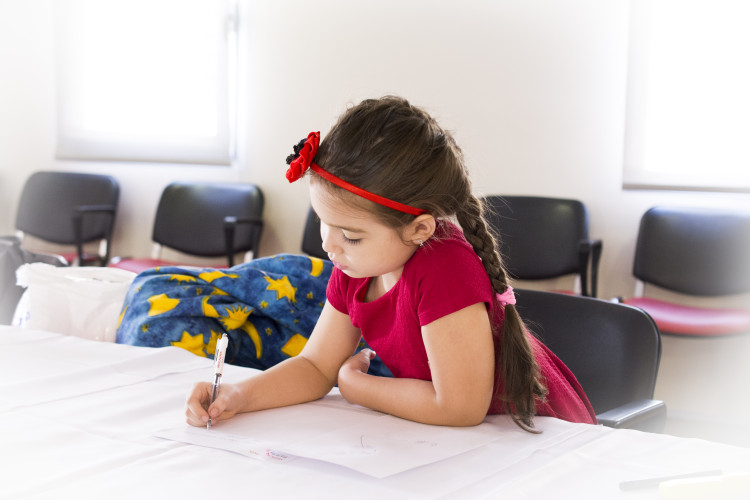 MENTAL HEALTH COUNSELING PPT
第二单元  公顷和平方千米
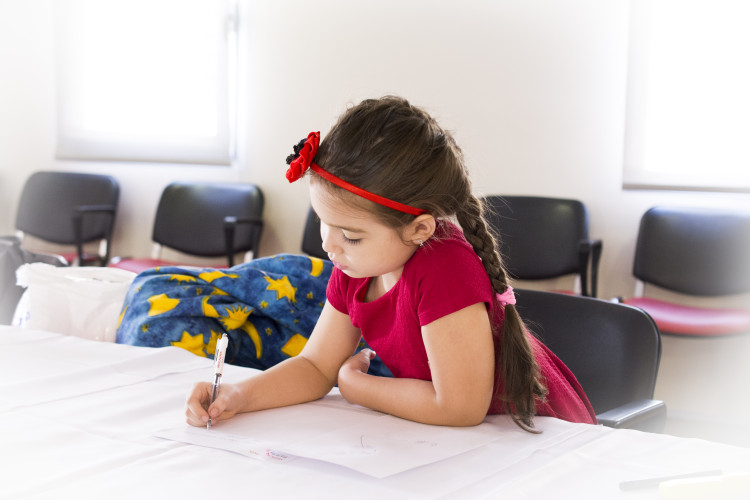 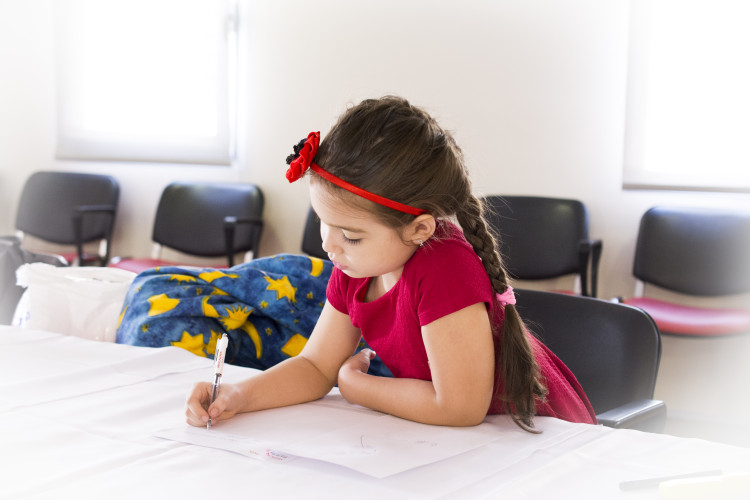 讲解人：PPT818  时间：20XX
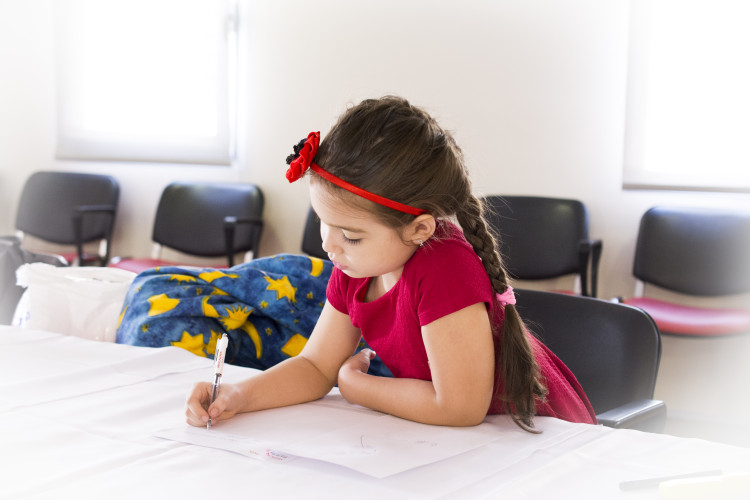 复习导入
在括号里填上合适的单位。
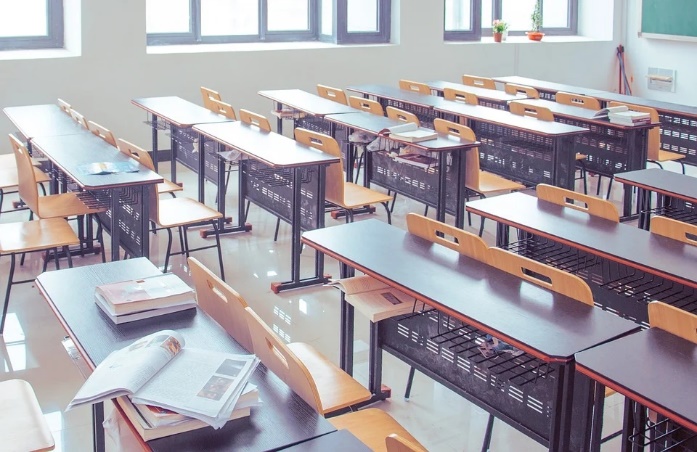 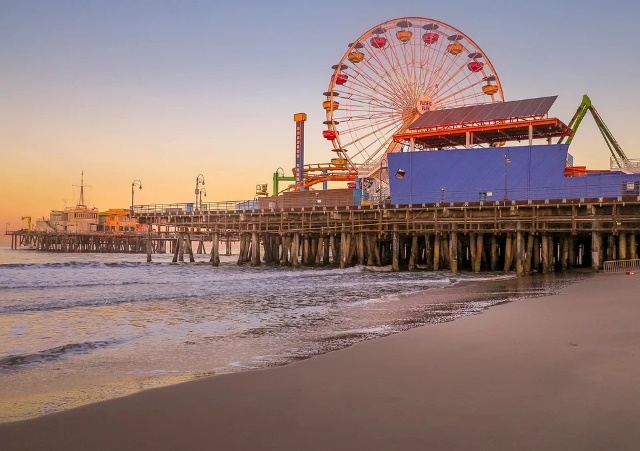 平方米
一间教室的面积约100（             ）。
公顷
欢乐谷占地面积约35（            ）。
复习导入
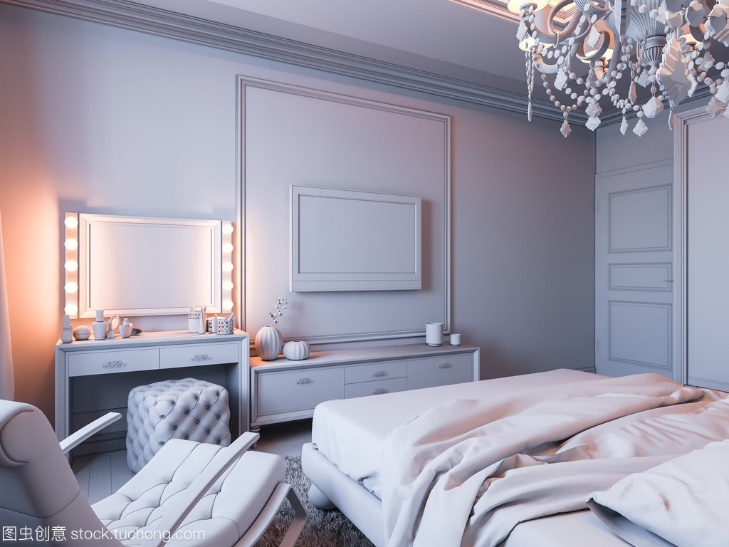 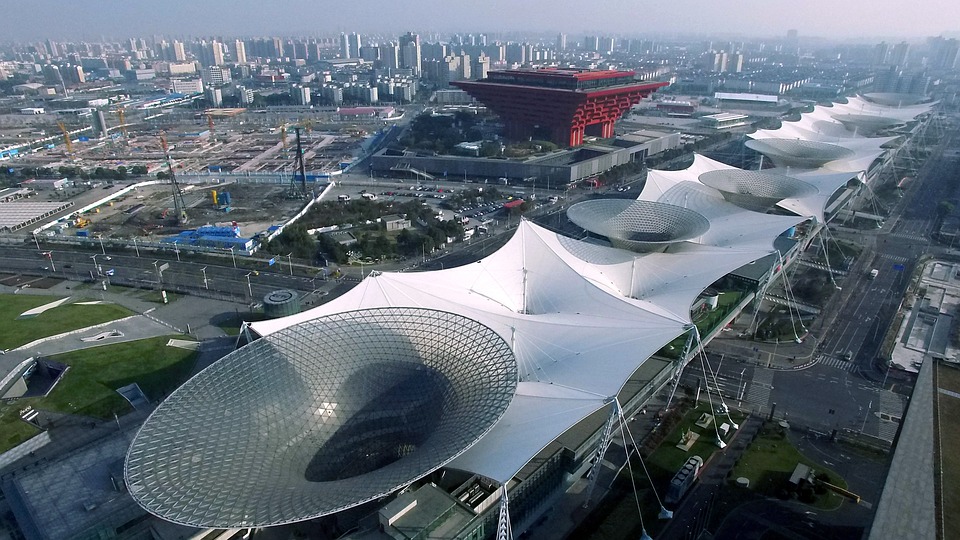 公顷
平方米
上海世博会中国馆占地面积约16（           ）。
一间卧室的面积约20（            ）。
新课探究
平方千米
我国海南省三沙市的面积约为10（               ）
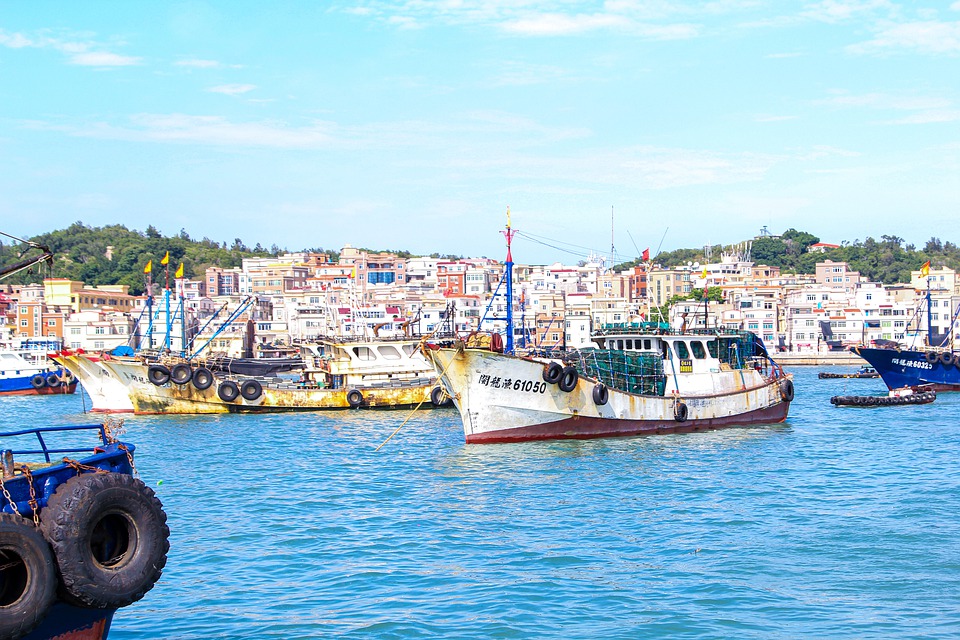 计量比较大的土地面积，常用“平方千米”（km2）作单位。
新课探究
1平方千米比2个天安门广场还要大一些。
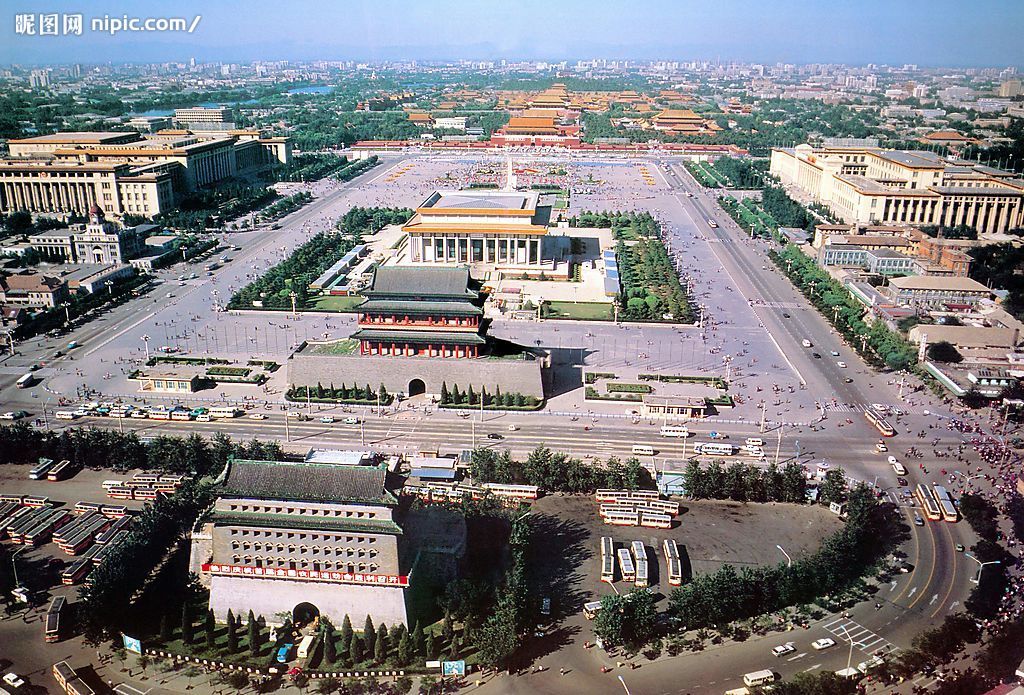 新课探究
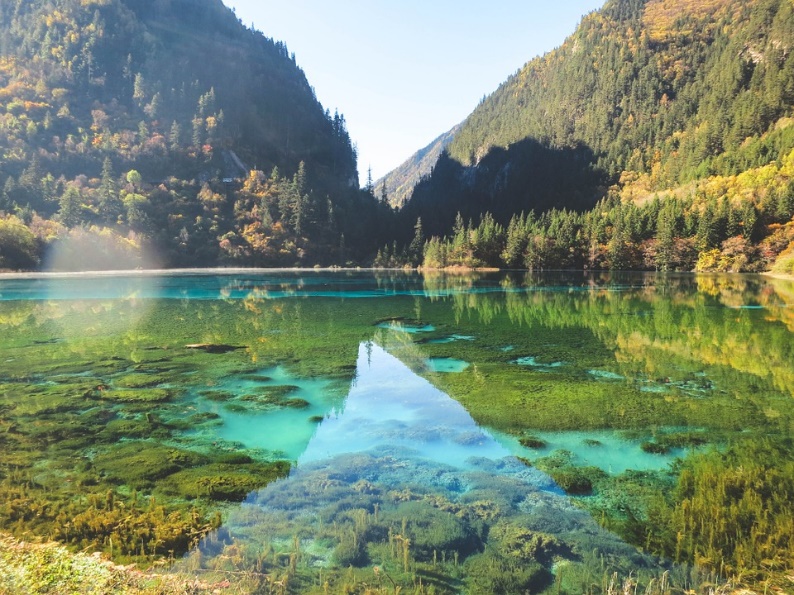 世界自然遗产——九寨沟，总面积约620平方千米。
新课探究
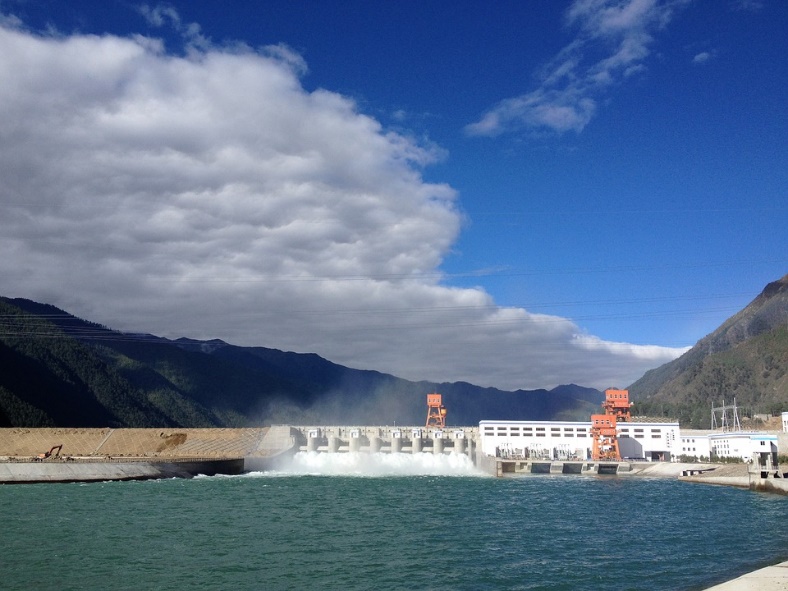 三峡水库面积约1084平方千米。
新课探究
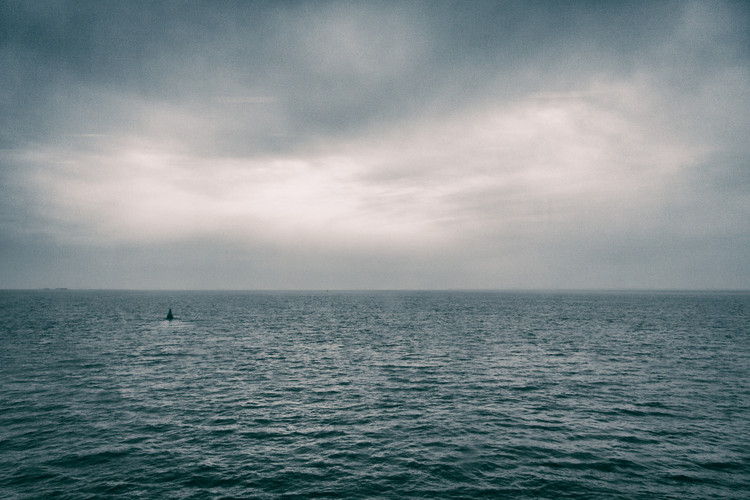 我国陆地领土面积约为960万平方千米。
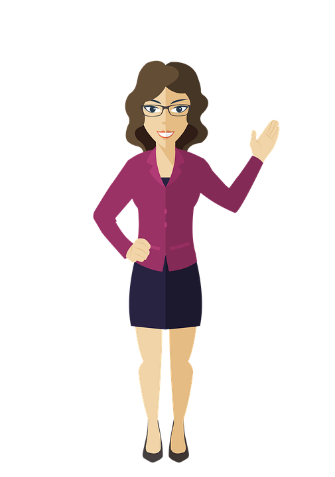 我国海洋领土面积约为300万平方千米。
新课探究
生活中还有哪些地方可用平方千米作单位？
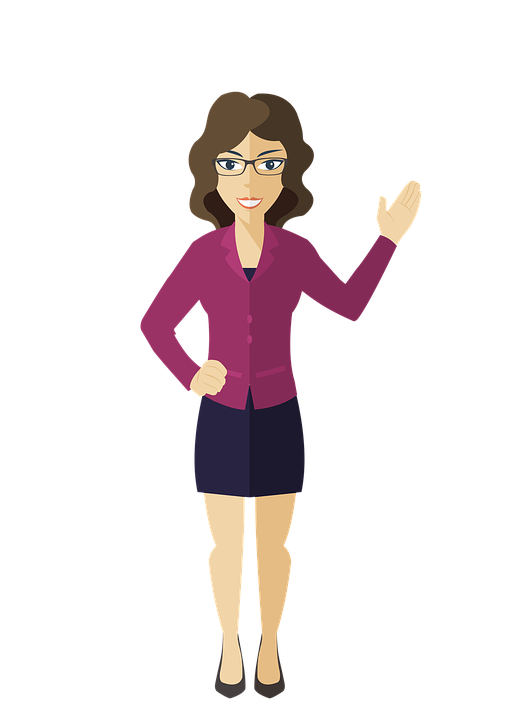 1平方千米有多大？它与我们学过的平方米、公顷之间有什么关系？
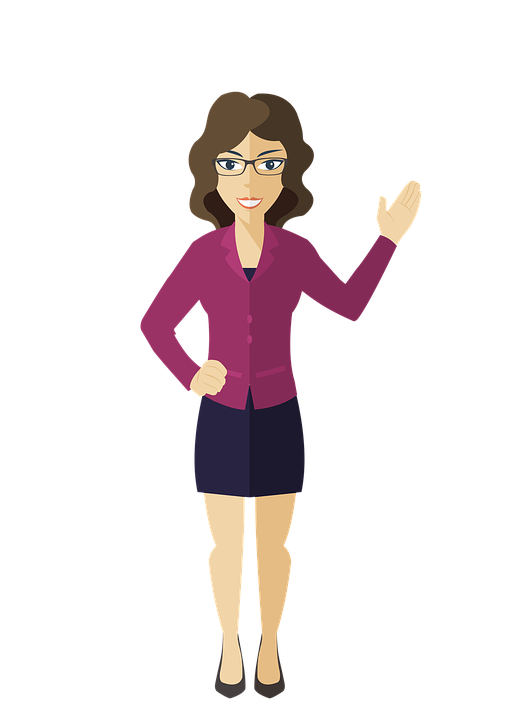 新课探究
边长是1千米的正方形的面积是1平方千米。
每一横排可以摆多少个？
1000个
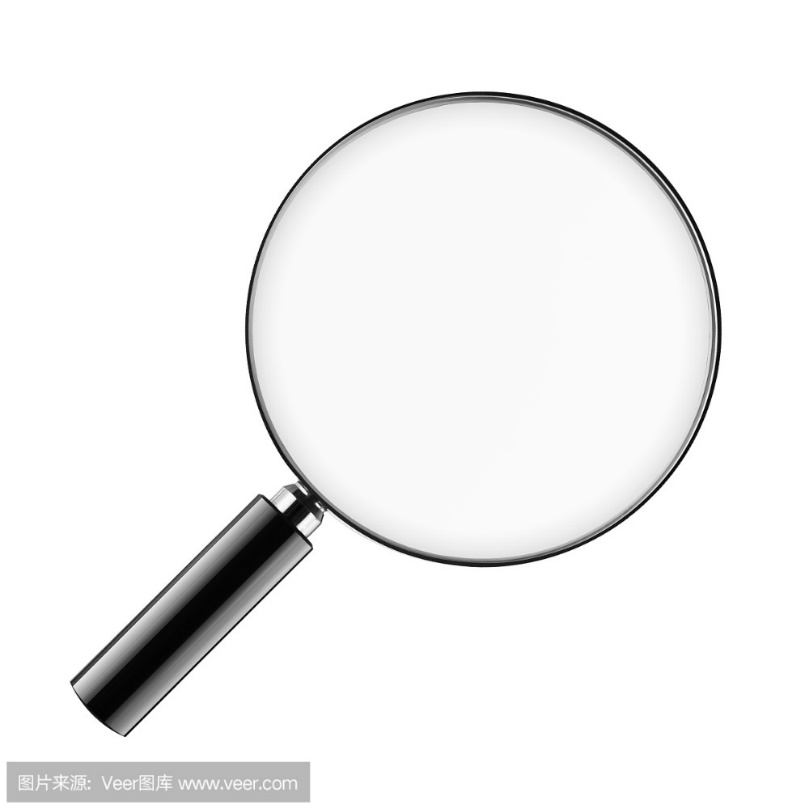 一共可以摆多少排？
1平方千米
1000排
1平方千米中有多少个1平方米？
1000×1000=1000000（个）
1m2
1千米
新课探究
边长是1千米的正方形的面积是1平方千米。
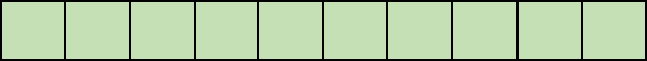 1平方千米=1000000平方米
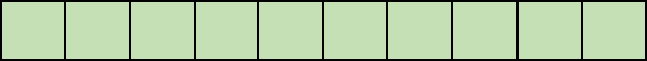 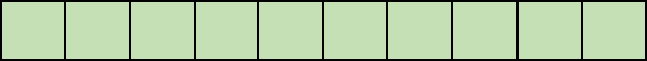 1平方千米=100公顷
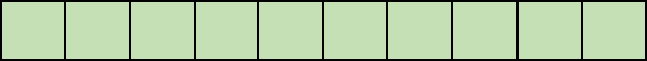 1平方千米
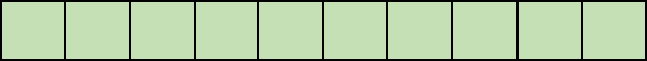 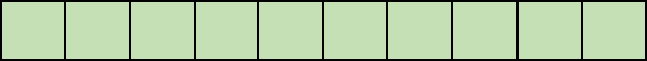 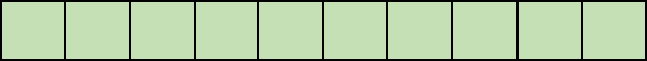 1公顷
一共可以摆10排
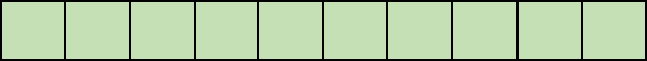 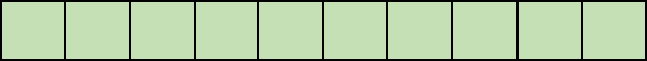 每一横排放10个
1千米
100 m
新课探究
总结
1平方千米＝1000000平方米＝100公顷
1公顷=10000平方米
“鸟巢”的占地面积约为20公顷，(     ) 个“鸟巢”的占地面积约为1平方千米。
新课探究
5
1平方千米=100公顷
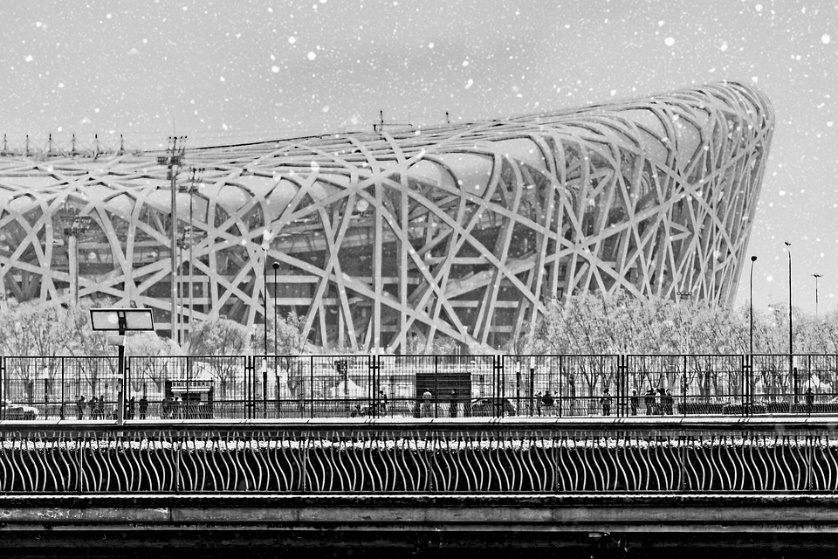 100÷20=5（个）
随堂练习
1. 在（   ）里填上适当的面积单位。
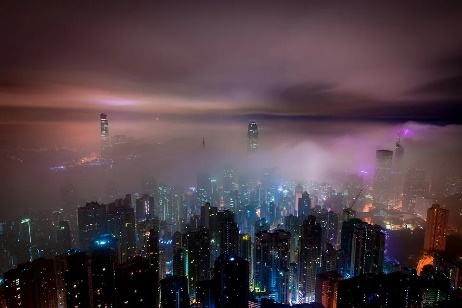 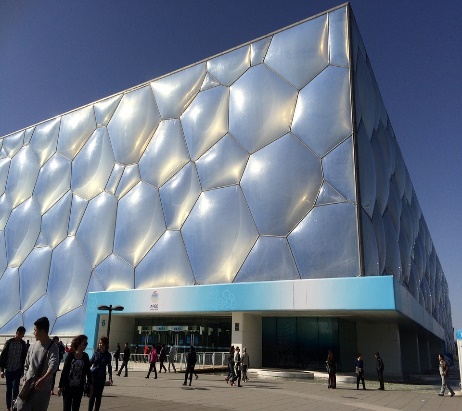 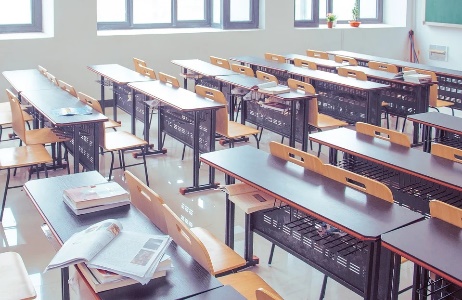 香港特别行政区的面积约1100（  　         ）。
“水立方”占地面积约（　　）。
一个教室的面积
约63（　　　）。
公顷
平方米
平方千米
随堂练习
你还记得平方千米、公顷、平方米之间的关系吗？想一想，填一填。
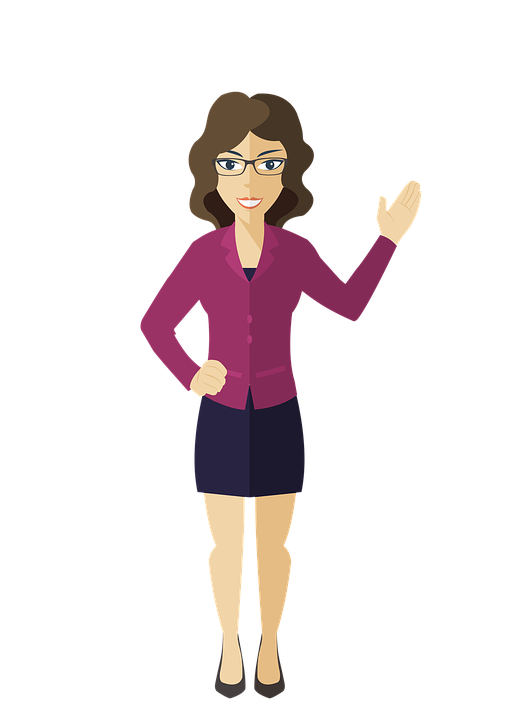 1平方千米＝1000000平方米＝100公顷
2.
500
5平方千米=（             ）公顷
5×100=500（公顷）
12000000÷10000=1200（公顷）
12
1200
12000000平方米=（          ）公顷=（         ）平方千米
1200÷100=12（平方千米）
随堂练习
3. 如果1平方米能站16人，1公顷大约能站多少人？1平方千米大约能站多少人？
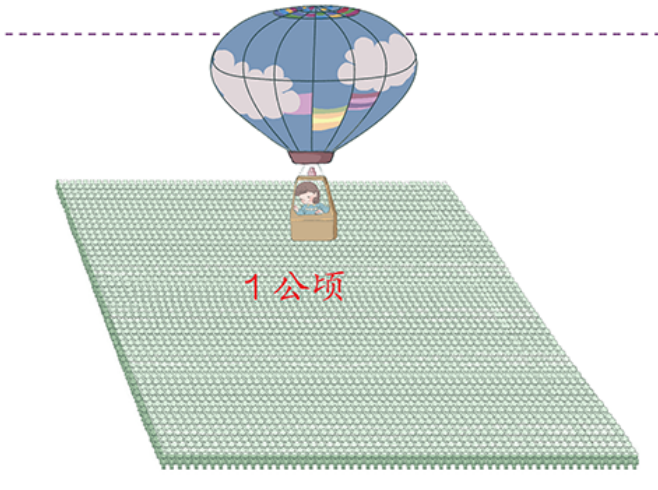 1公顷=10000平方米
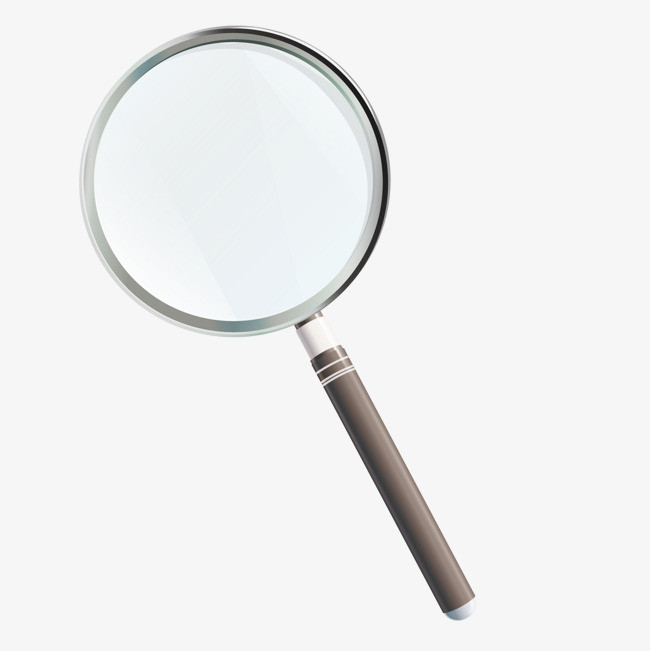 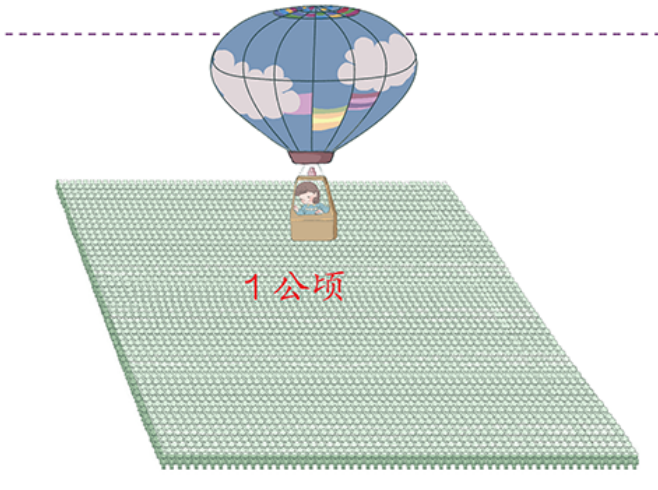 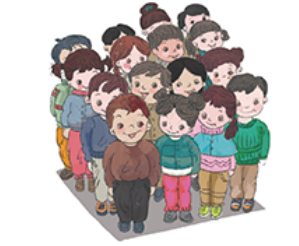 16×10000=160000（人）
1平方千米=100公顷
160000×100=16000000（人）
随堂练习
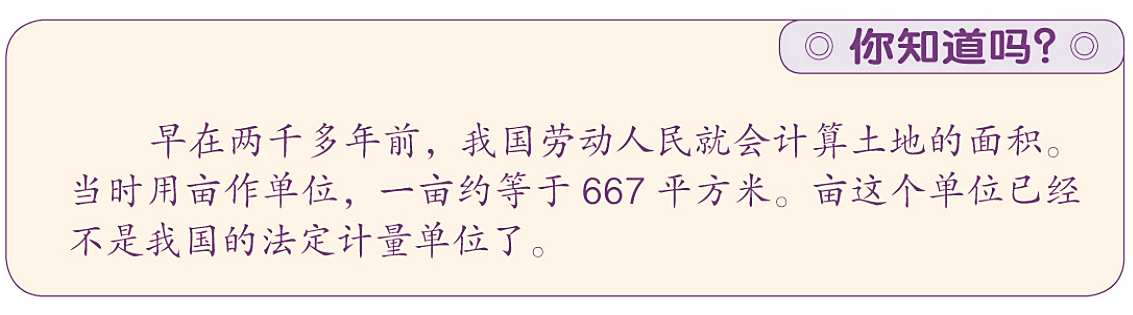 课堂小结
认识平方千米
1平方千米＝1000000平方米＝100公顷
课后作业
1. 从课后习题中选取；
2. 完成练习册本课时的习题。
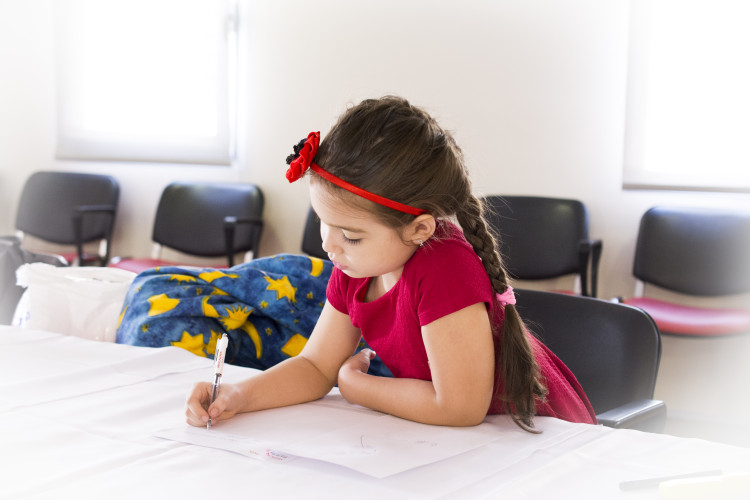 人教版小学数学四年级上册
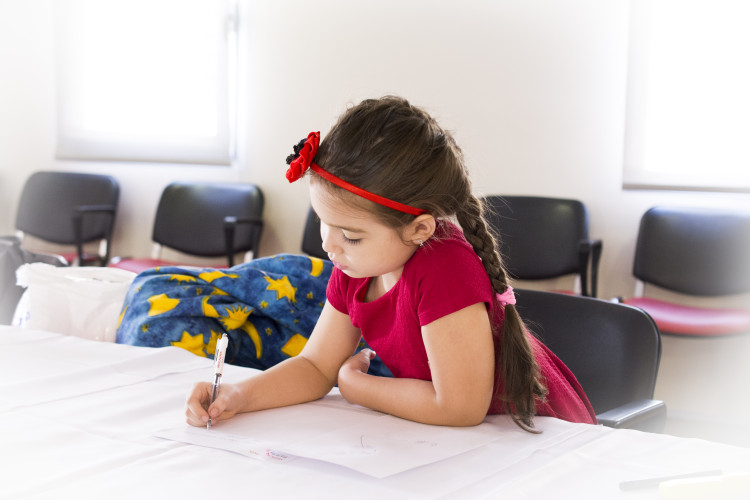 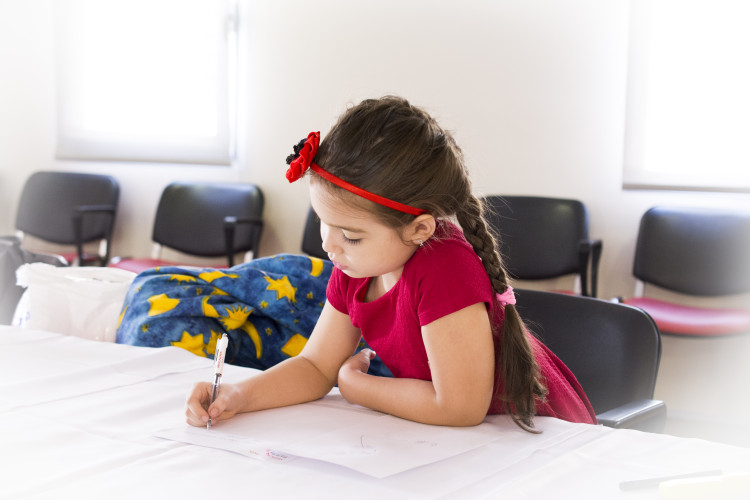 感谢你的聆听
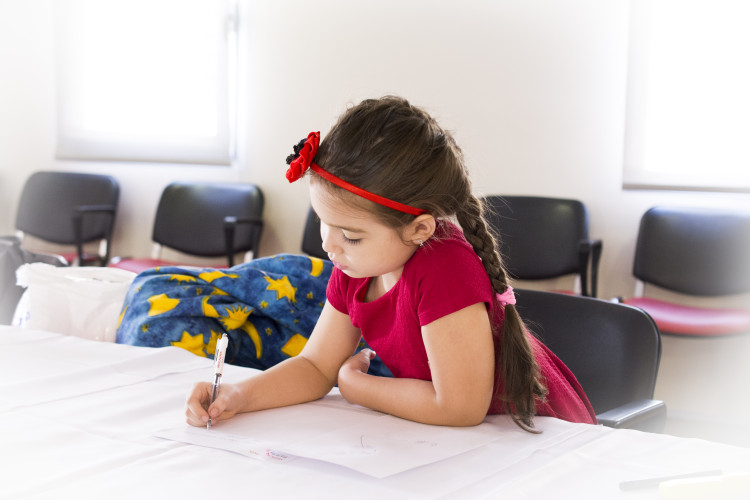 MENTAL HEALTH COUNSELING PPT
第二单元  公顷和平方千米
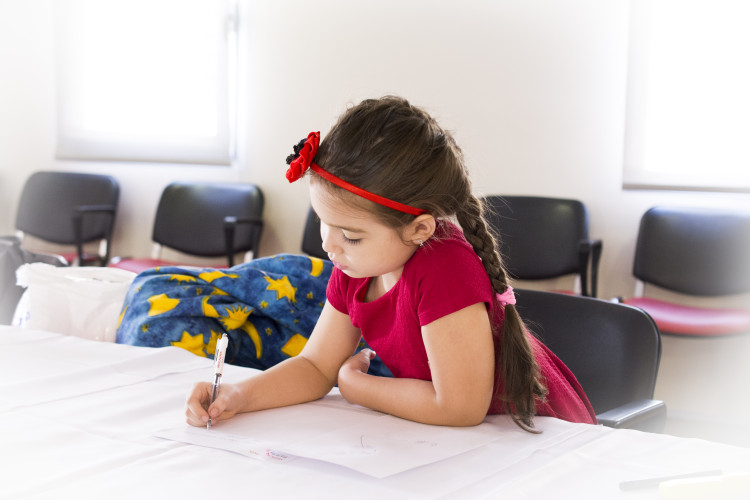 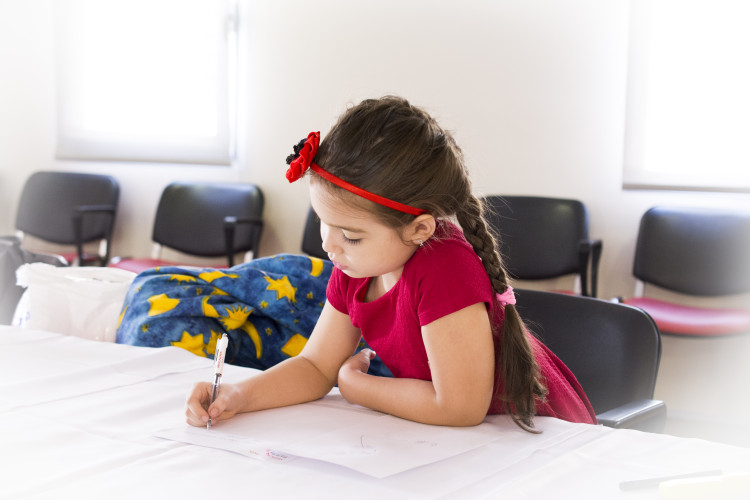 讲解人：PPT818  时间：20XX
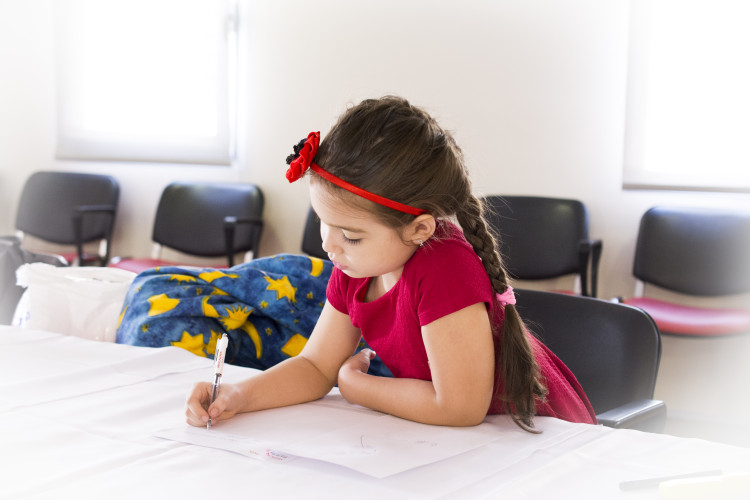